Teaching Clinical Reasoning
A FACULTY DEVELOPMENT WORKSHOPShanu Gupta MD FACPAcknowledgements: Roshini Pinto-Powell MD FACP - DartmouthJoel Appel DO – Wayne State
Disclosure
This speaker has nothing to disclose
Objectives
Reflect on personal educational experiences of teaching and learning clinical reasoning as a novice and as an expert

Describe the steps involved in clinical problem solving

Develop a plan for facilitating the clinical reasoning process for learners in the clinical setting
[Speaker Notes: Emphasize that 1 and 2 are brief discussions as our priority is number 3]
Audience
A Case
[Speaker Notes: Who’s here?
Clerkship directors
Co-ordinators
Other Education specialists 

Where do you explicitly teach clinical reasoning?
Do you have students write a problem representation during clerkship?

How do you evaluate clinical reasoning?]
12 day infant presents with vomiting and bloody stool
Onset: 6 days old
Vomiting, followed by irritability and diarrhea
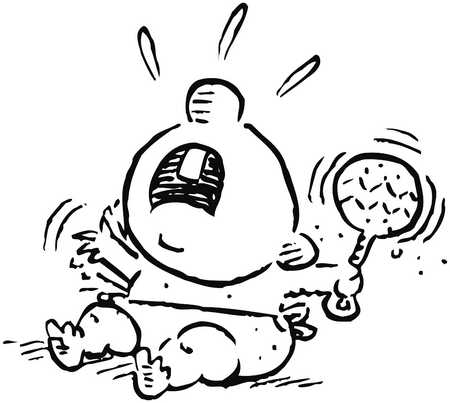 Abdominal x-ray:
bowel gas paucity in the RLQ suggestive of intussusception
Transferred for surgical consultation
Switched formula, did not relieve symptoms.


Six days later:
bloody stools with mucus
periods of inconsolable crying
[Speaker Notes: Bacterial enteritis, milk protein allergies, intussusception, swallowed maternal blood, lymphonodular hyperplasia. Rarer causes of neonatal GI bleeding: volvulus, AVMs, NEC, Meckel diverticulitis]
Contrast enema:
equivocal data
contrast media failed to progress at the hepatic flexure
suspicious for intussusception, although atypical
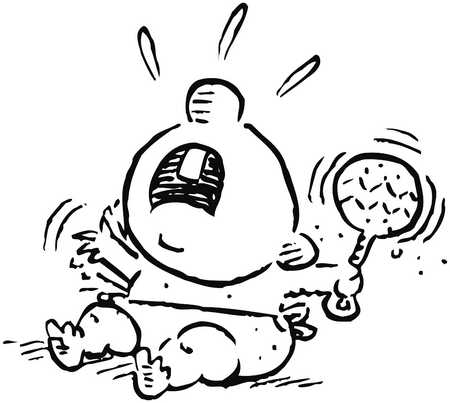 Abdominal examination “benign”

Continued crying spells

Small bowel follow-through:
malrotation!
Ultrasonography:
no intussusception
Patient underwent an uncomplicated surgical correction for the malrotation.
What happened?
[Speaker Notes: Think-Pair-Share, then large group discussion]
What is Clinical Reasoning?
Clinical reasoning:
Integrate and apply different types of knowledge
Weigh evidence
Critically think about arguments
Reflect upon the process 

Reduce diagnostic error rates
Facilitate the learning process
Dual Process Theory of Decision Making
System 1 is FAST

 System 2 is SLOW
[Speaker Notes: System 1 is FAST: intuitive, effortless, using information that is readily available (often visual), and usually occurring without our knowing (pattern recognition)

System 2, is SLOW, analytical and deliberate. It relies on the active assembly of collected information (logic and probabilities)]
Clinical Reasoning ProcessAn Iterative Cycle
Bowen: NEJM 2006
Chief Complaint
Clinical Reasoning ProcessKey Steps
Organizing knowledge and gathered clinical information
Data synthesis & problem representation development
Illness script scanning & differential diagnosis formation
Awareness of cognitive biases
Clinical Reasoning ProcessOrganizing Knowledge
What are the key features from the history and PE?
e.g., 
 Tempo/course of the CC/HPI
 Age, exposures, other risk factors
 General appearance on exam and key findings
Recognize pertinent positive AND negative findings
Organizing & Interpreting Clinical InformationCase example
History:
12 day old with vomiting and bloody stool.
Symptoms began on day 6 with irritability and diarrhea. Change of formula did not help.
Day 12 presents with diarrhea (blood and mucus) and inconsolable crying (?pain)
Organizing & Interpreting Clinical InformationKey & Differentiating Features
Differentiating Feature
(unique to a subset of diseases: Possible genetic predisposition, medical emergency)
Key Feature
(unique to that disease: abdominal mass)
Intussusception
Differential
Constellation of signs and symptoms that are common to several diseases: vomiting, bloody diarrhea, colicky pain)
Milk protein allergy
Volvulus/
Malrotation
Bowen, 2006
Organizing Knowledge and Information, Dr. Catherine Lucey
[Speaker Notes: Clues that can help generate a differential diagnosis and distinguish between diseases with shared characteristics]
Clinical Reasoning ProcessKey Steps
Organizing knowledge and gathered clinical information
Data synthesis & problem representation development
Illness script scanning & differential diagnosis formation
Awareness of cognitive biases
Data SynthesisProblem Representation: Case
12 day old infant with vomiting and bloody diarrhea
Patient demographics (age, gender) 
+ chief complaint
12 day old infant doing well until day 6, presents with diarrhea and irritability progressing to vomiting and bloody diarrhea
Patient demographics
+ findings in the history
12 day old infant with acute vomiting, bloody diarrhea and a benign abdominal exam with x-ray and US findings atypical for intussusception
Patient demographics
+ findings in the history +
findings on physical examination/data
In one’s clinical documentation, the problem representation is articulated as a summary statement.
Data SynthesisProblem Representation(Summary Statement)
Guides hypothesis generation and development of the differential diagnosis
Requires deliberate practice
A good Problem Representation includes:
Epidemiology (demographics, risk factors)
Key findings (symptoms, PE, imaging/labs)
Important qualifying adjectives = semantic qualifiers
[Speaker Notes: Guides hypothesis generation and development of the differential diagnosis
Requires deliberate practice
A good Problem Representation includes:
Epidemiology (demographics, risk factors)
Key findings (symptoms, PE, imaging/labs)
Important qualifying adjectives, i.e., semantic qualifiers]
Case exampleSummary Statement
12 day old infant with acute onset of vomiting, bloody diarrhea, intermittent inconsolable crying and a benign abdominal exam. X-ray and US findings are atypical for intussusception.


Studies show that learners given the synthesized summary statement for a case were able to come up with a better differential than those just given the case alone.
Clinical Reasoning ProcessKey Steps
Organizing knowledge and gathered clinical information
Data synthesis & problem representation development
Illness script scanning & differential diagnosis formation
Awareness of cognitive biases
Illness ScriptsIllness Script for Intestinal Malrotation
Epidemiology:  Congenital anomaly of the rotation of the midgut, occurs between 1:200 to 1:500 live births. Most asymptomatic. 1:6000 symptomatic
Pathophysiology:  Disruption of the normal embryologic development of the bowel. Many variations.
Clinical Presentation:  sudden onset of bilious emesis with diffuse abdominal pain out of proportion to exam. Ischemic bowel leads to bloody diarrhea.
Time course:  sudden onset, progressive symptoms once symptomatic
Illness Script Scanning & Differential Diagnosis FormationPrioritizing the Differential Diagnosis
(less likely; milk protein 
allergy)
Disease C?



(poor match; unlikely intussusception)
Disease B?
Disease D?
Disease E?
Disease A?



(best match; most likely malrotation)
Illness Script Scanning & Differential Diagnosis FormationThe Working Diagnosis
Hypothesis-driven data gathering
Data interpretation
Hypothesis testing
Hypothesis revision
Working diagnosis
most likely
change at any point
[Speaker Notes: The Working Diagnosis is the one most likely at a given point in the data gathering process.
The Working Diagnosis can change at any point based on new clinical information]
Clinical Reasoning ProcessKey Steps
Organizing knowledge and interpreting clinical information
Data synthesis & problem representation development
Illness script scanning & differential diagnosis formation
Awareness of cognitive biases
3 Common Cognitive Errors
Anchoring bias
 Latch onto first symptom or finding, failing to adjust 
E.g. Pulmonary embolism can cause chest pain and shortness of breath, so it must be that. Ignore the fever of 102.

Availability bias
 A recent case 
E.g. Just saw a case of pneumothorax present just like this, so this patient likely has a pneumothorax.

	Ascertainment /Stereotype bias
 Stereotype 
E.g. People who smoke get pneumonia, so that’s probably the cause of this patient’s symptoms.
Croskerry, Acad. Med 2003
[Speaker Notes: Anchoring bias
Tendency to latch on to first symptom or finding, failing to adjust despite information that does not fit
e.g., Pulmonary embolism can cause chest pain and shortness of breath, so it must be that. Ignore the fever of 102.

Availability bias
Tendency to have a recent case influence your judgment
e.g., Just saw a case of pneumothorax present just like this, so this patient likely has a pneumothorax.

	Ascertainment /Stereotype bias
Tendency to let a stereotype explain the symptom
e.g., People who smoke get pneumonia, so that’s probably the cause of this patient’s symptoms.]
Clinical Reasoning
Mind the GAP 

Gathering data

Appraising the data appropriately

Probe for others (bias, context)
[Speaker Notes: Furthermore, in streamlining Audetat, under DIAGNOSIS:
> G  data gathering, identifying clues
> A  generating an hypothesis, prioritizing, synthesizing data, seeing
> the big picture, elaborating a management plan, invoking pattern
> recognition vs. hypothetico-deductive reasoning P  cognitive biases,
> heuristics]
How can you teach it?
Gathering data

Appraising the data appropriately

Probe for others (bias, context)
Direct Observation and Feedback

Role Modeling 




Think Aloud
[Speaker Notes: Helpful to ask:

What else could this be? 

Does anything NOT fit in this story?

Could more than 1 thing be happening in this patient?

Think aloud exercises – do not include real-time feedback, as you would with debriefing exercises. Thinking aloud should not be interrupted with prompts. The stream-of-conciousness exercise provides great insight into cognition and experience.]
How Can You Trigger Reasoning?
1. Ask for a commitment
“What do you think is going on?
2. Probe for evidence
“Why do you think that?”
3. Teach general rules
“Generally...”
“If...then...”
4.  Reinforce behaviors that are: Specific, Repeatable, Effective
“Your history was complete and your presentation was organized and easy to follow”
5. Correct mistakes and adjust behavior
	Involve the learner; Be part of the solution; Commit to one, maybe two points.
[Speaker Notes: Encourage the expression of clinical reasoning
“What are you thinking?”
“Can you compare diagnosis X with Y?”
Seek Commitment
“What do you believe is most likely …?”
“What do you want to do next …?”
Solicit Support
“Why do you believe …?”
Verify/Challenge leading diagnosis 
 “What finding(s) is/are not explained by this diagnosis?”
 “Does this dx make sense (rational pathophysiology)?”]
The 5 Microskills
What?
Why? 
Rule
Good
Bad
(Neher JO, Gordon KC, Meyer B, Stevens N. A five-step “microskills” model of clinical teaching. The Journal of the American Board of Family Practice. 1992 Jul 1;5(4):419-24)
Deliberate Practice
Divide into groups of 3

Take turns playing 
Intern
Attending 
Observer

Practice cases:
Medical, Surgical, OB, Psych

Debrief as a group
Debrief
What is your commitment?
What’s one thing you’ve learned today that you will put into your teaching practice?
Take Home Points
Steps to clinical reasoning:
Problem representation
Illness scripts
Prioritize problem list

Ask triggering questions 
5 microskills

Think aloud

Mind the GAP!
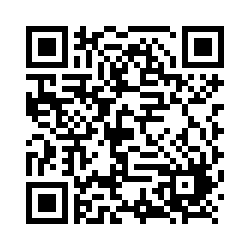 What’s Next?
https://bit.ly/HCAUSFMeetandGreet
Thank you
shanugupta@health.usf.edu